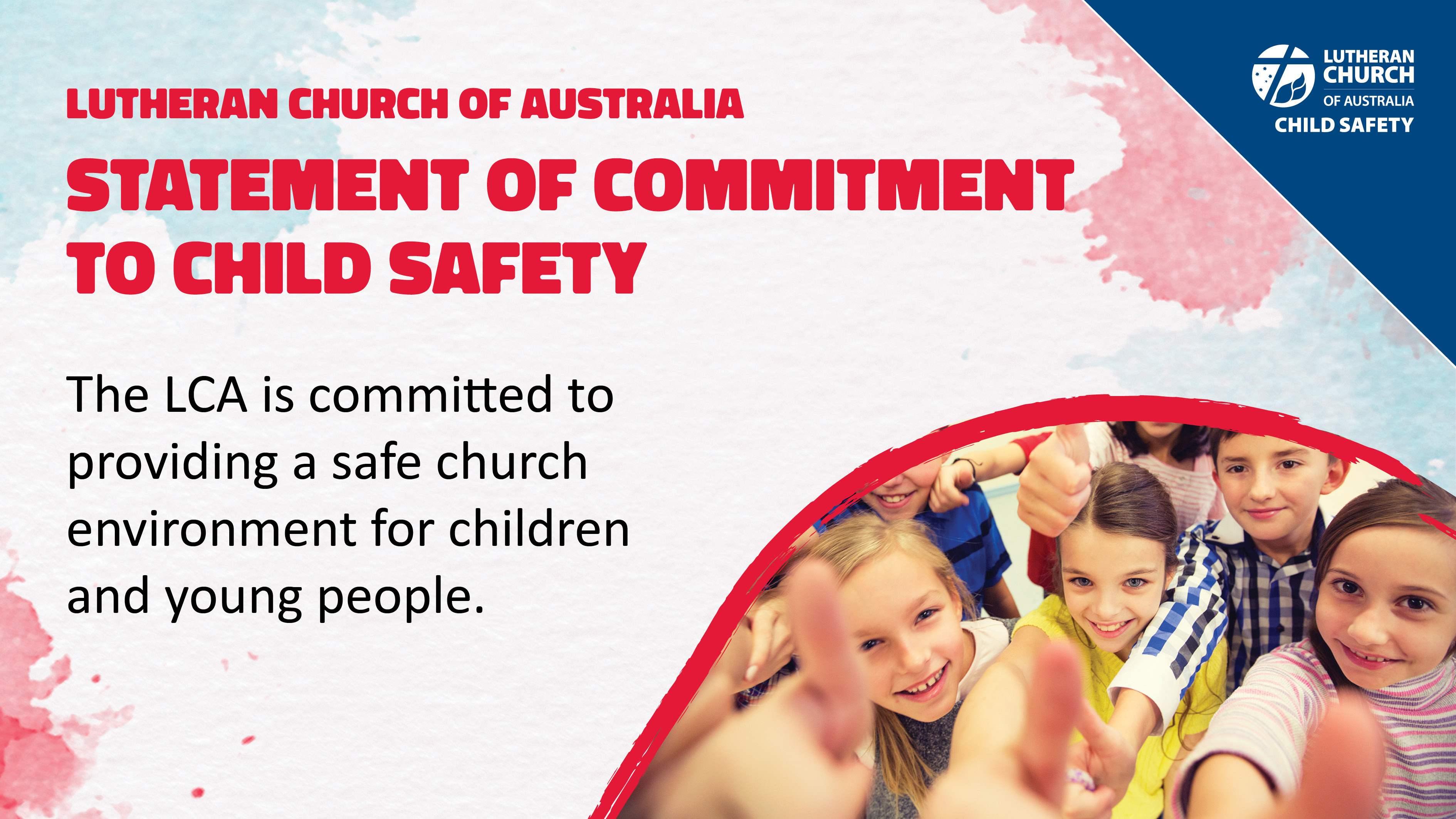 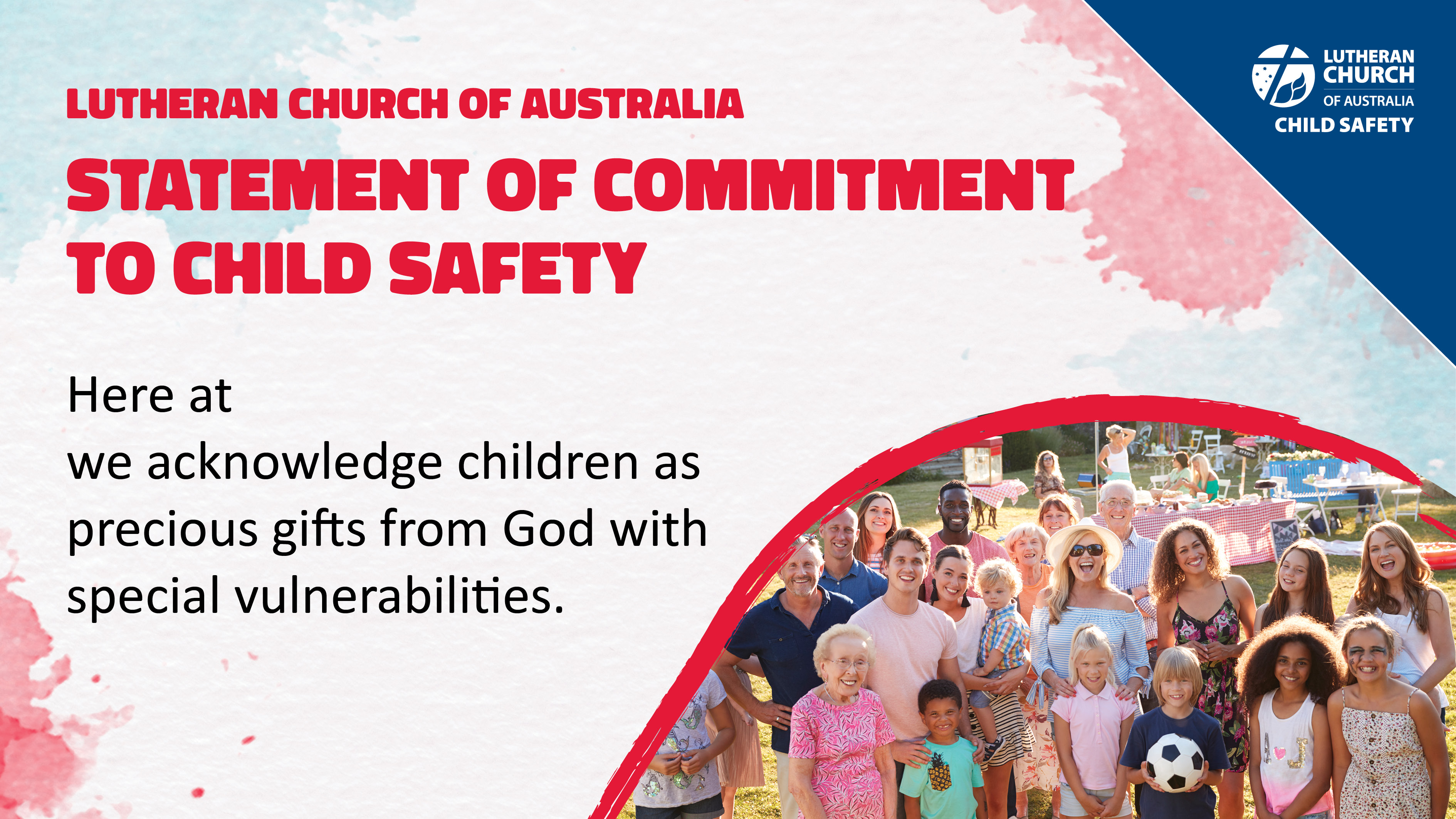 [insert congregation name],
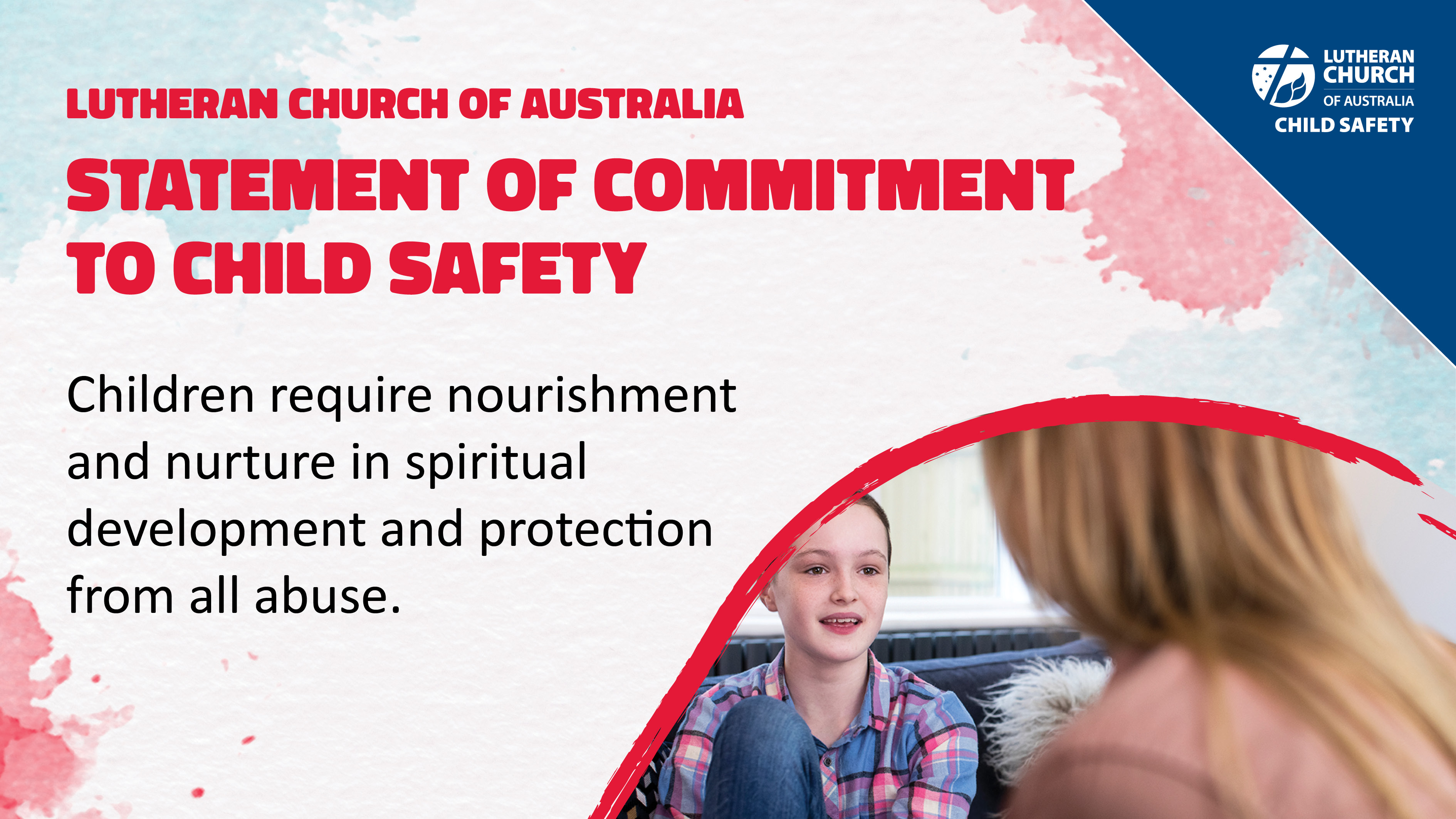 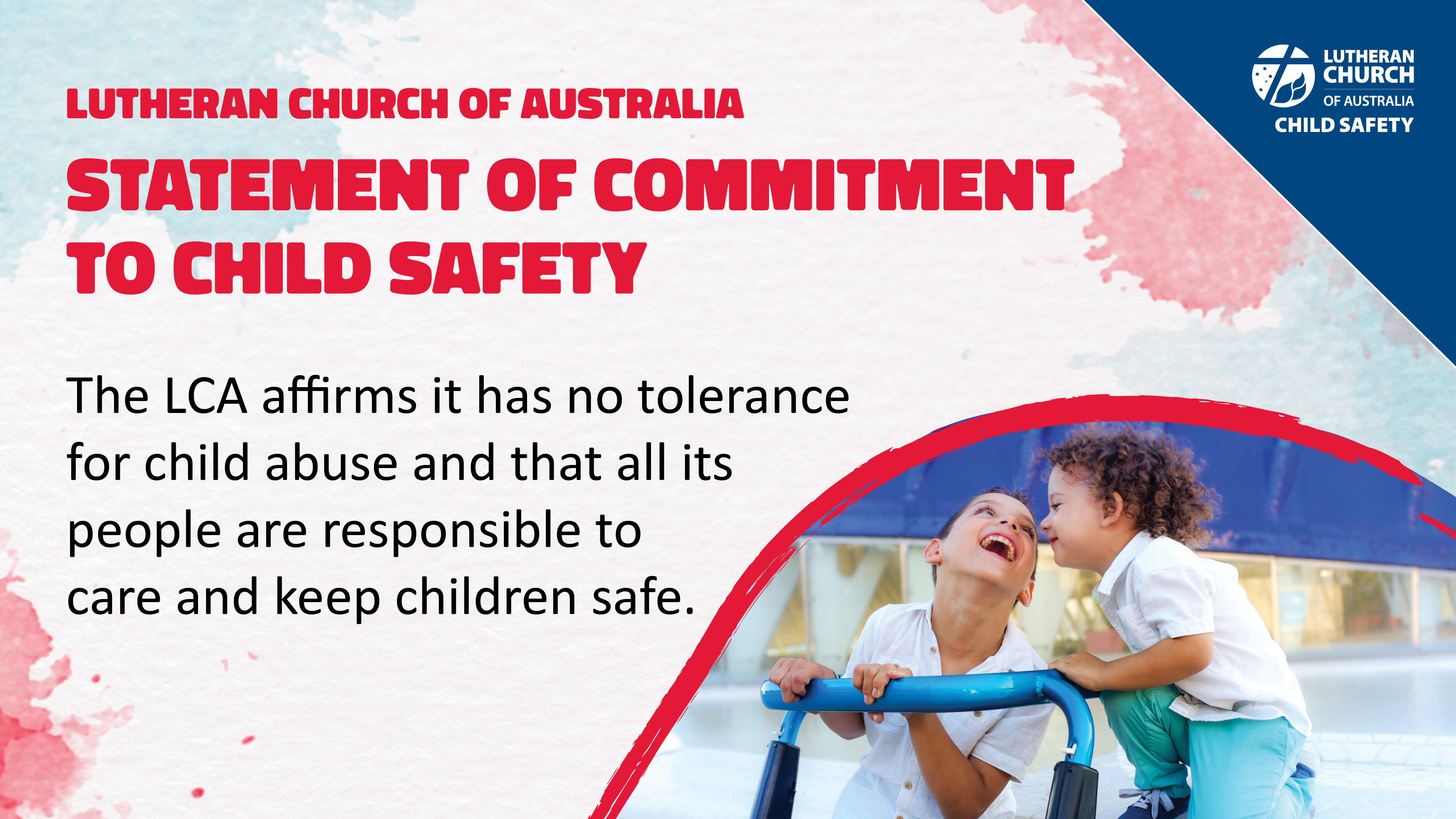 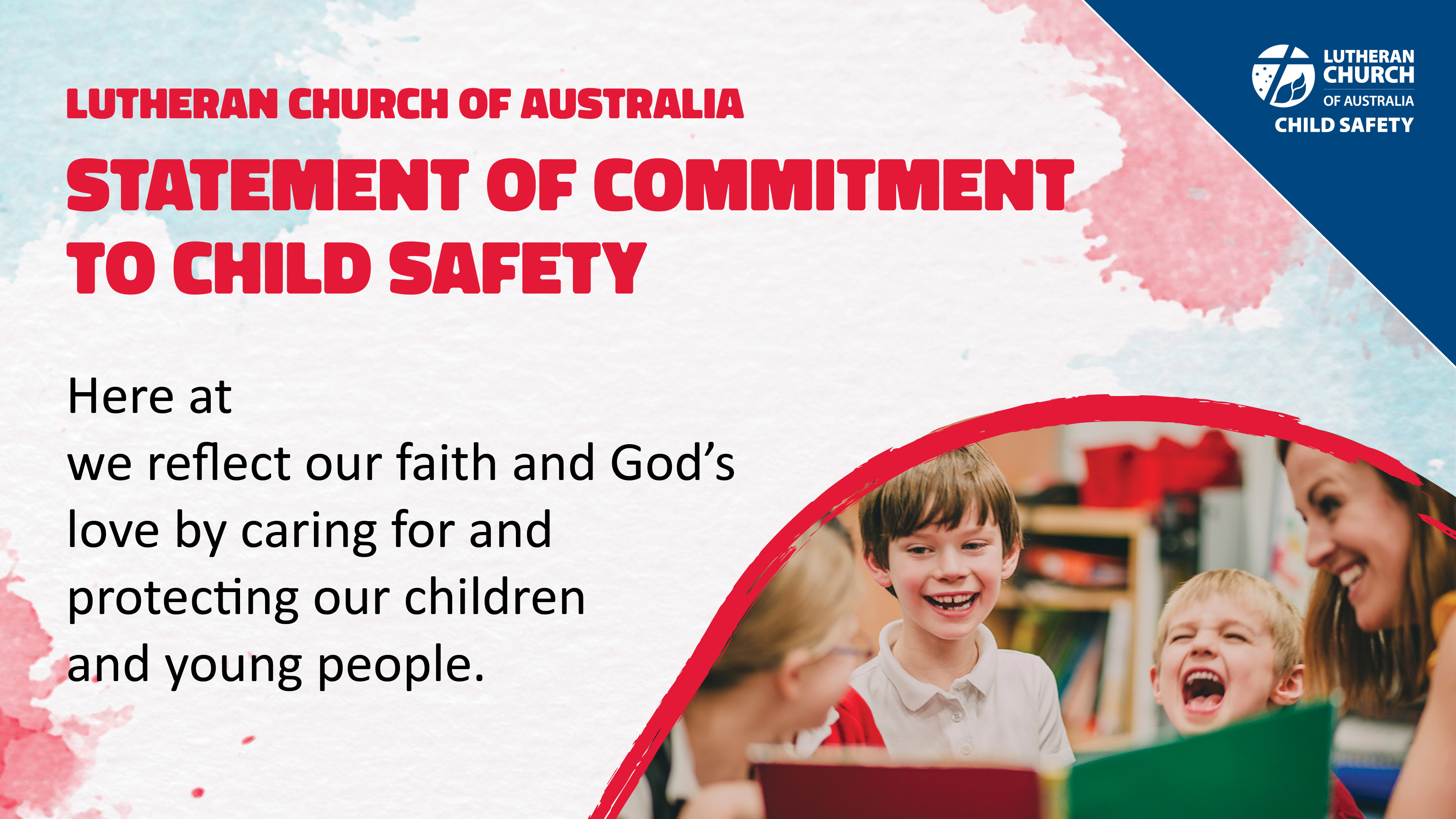 [insert congregation name],